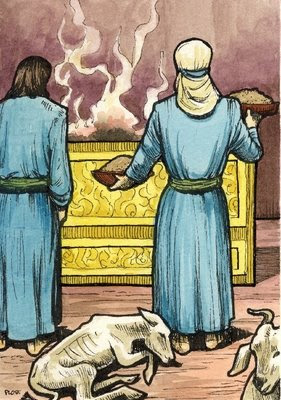 Tired of Doing Good
Malachi 1:6-14
INTRODUCTION
The Jews had a problem…
Their relationship with God
INTRODUCTION
The Jews had a problem…
Their relationship with God
…with many manifestations
They had forgotten the love of God (Mal 1:1-2a)
INTRODUCTION
The Jews had a problem…
Their relationship with God
…with many manifestations
They had forgotten the love of God (Mal 1:1-2a)
They were dishonoring/disrespecting God (6a)
Father – honor, love, willingness
Master – respect, duty, obligation
INTRODUCTION
The Jews had a problem…
Their relationship with God
…with many manifestations
They had forgotten the love of God (Mal 1:1-2a)
They were dishonoring/disrespecting God (6a)
Father – honor, love, willingness
Master – respect, duty, obligation
Regardless of how they thought of God, the conclusion was the same – they were sinning
Unacceptable
They were offering the worst, not the best
See also: Amos, Hosea, Isaiah, Jeremiah, etc.
Leviticus 22:17-33 – specific instructions
Unacceptable
They were offering the worst, not the best
See also: Amos, Hosea, Isaiah, Jeremiah, etc.
Leviticus 22:17-33 – specific instructions
And, ill-gotten things 
Deuteronomy 23:18, 19
Unacceptable
They were offering the worst, not the best
See also: Amos, Hosea, Isaiah, Jeremiah, etc.
Leviticus 22:17-33 – specific instructions
And, ill-gotten things 
Deuteronomy 23:18, 19
And, leftovers
Exodus 34:26a, etc.
Unacceptable
They were offering the worst, not the best
See also: Amos, Hosea, Isaiah, Jeremiah, etc.
Leviticus 22:17-33 – specific instructions
And, ill-gotten things 
Deuteronomy 23:18, 19
And, leftovers
Exodus 34:26a, etc.
And, with a bad attitude
Amos 5:21-27; Jeremiah 7:5-11
Related, Interdependent
Note: These are often associated, interwoven
Related, Interdependent
Note: These are often associated, interwoven
One leads to another, to another, back to the first, and a downward spiral occurs
Related, Interdependent
Note: These are often associated, interwoven
One leads to another, to another, back to the first, and a downward spiral occurs
As so often happens, it was an internal problem with outward signs
Proverbs 4:23 – guard it…
Luke 6:45 – applies to good/evil
Matthew 5:8 – the pure in heart
Causes
Memory (forgetfulness)
1st love – Ephesians – Revelation 2:4
Sins forgiven (2 Peter 1:9)
Hebrews 2:1 – Cause to drift away
Causes
Memory (forgetfulness)
1st love – Ephesians – Revelation 2:4
Sins forgiven (2 Peter 1:9)
Hebrews 2:1 – Cause to drift away
Pride
Peter/Unforgiving Debtor (Matt 18:21-35; Jas 2:13)
Causes
Memory (forgetfulness)
1st love – Ephesians – Revelation 2:4
Sins forgiven (2 Peter 1:9)
Hebrews 2:1 – Cause to drift away
Pride
Peter/Unforgiving Debtor (Matt 18:21-35; Jas 2:13)
Evil mind
Hebrews 3:12 – Evil mind of unbelief
1 Timothy 4:1-2 – Seared conscience
Solution
Ephesians – Rev. 2:5
Remember, repent, return
Solution
Ephesians – Rev. 2:5
Remember, repent, return
Consider… - “to think about (something or someone) carefully especially in order to make a choice or decision” (set your mind)      44 times in NT in NASB
Solution
Ephesians – Rev. 2:5
Remember, repent, return
Consider… - “to think about (something or someone) carefully especially in order to make a choice or decision” (set your mind)      44 times in NT in NASB
Knowing… - 2 Corinthians 5:11a
Solution
Ephesians – Rev. 2:5
Remember, repent, return
Consider… - “to think about (something or someone) carefully especially in order to make a choice or decision” (set your mind)      44 times in NT in NASB
Knowing… - 2 Corinthians 5:11a
Luke 17:5, 10
Application
It’s easy to apply this lesson to the OT Jews, but what about today?
Application
It’s easy to apply this lesson to the OT Jews, but what about today?
Preparation – 
Do you prepare ahead of time-assy? Bible study? etc
Application
It’s easy to apply this lesson to the OT Jews, but what about today?
Preparation – 
Do you prepare ahead of time-assy? Bible study? etc
Attendance
Does your mind wander?
Do you care?
Application
It’s easy to apply this lesson to the OT Jews, but what about today?
Preparation – 
Do you prepare ahead of time-assy? Bible study? etc
Attendance
Does your mind wander?
Do you care?
Contribution
First fruits?	Comparative?	  Purposed?   Ever increase?
CONCLUSION
There are many other areas that we could look at, but God says (2 Corinthians 13:5)
CONCLUSION
There are many other areas that we could look at, but God says (2 Corinthians 13:5)
Galatians 6:9 – do not grow weary
Psalm 51:10 – create in me a new heart
CONCLUSION
There are many other areas that we could look at, but God says (2 Corinthians 13:5)
Galatians 6:9 – do not grow weary
Psalm 51:10 – create in me a new heart
If you find yourself slipping in one area, work on it
If you find yourself slipping in several areas – STOP! – Make your life right with God
Are YOU a Christian?
Hear
Believe
Repent
Confess
Be Baptized
Continue Faithfully
Romans 10:17
Mark 16:16
Acts 2:38
Acts 22:16
Mark 16:16
Hebrews 10:38